Monetary Bulletin 2018/1
Charts
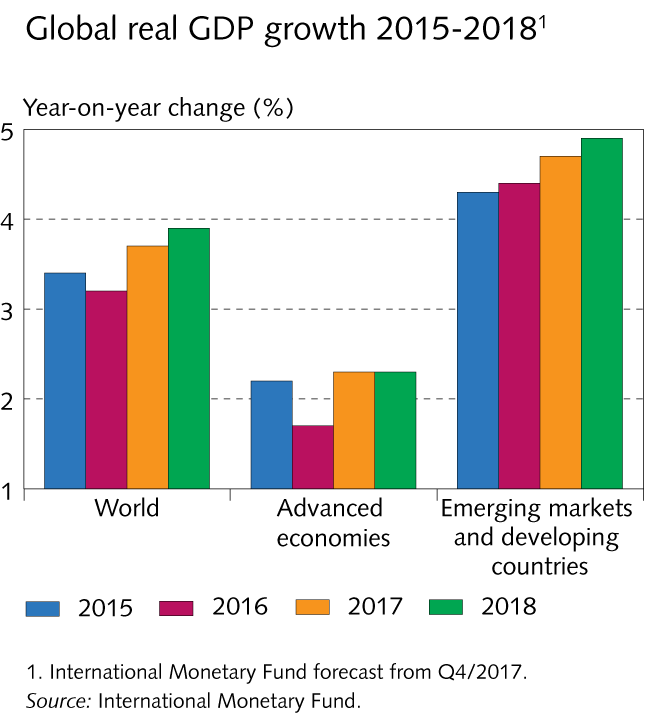 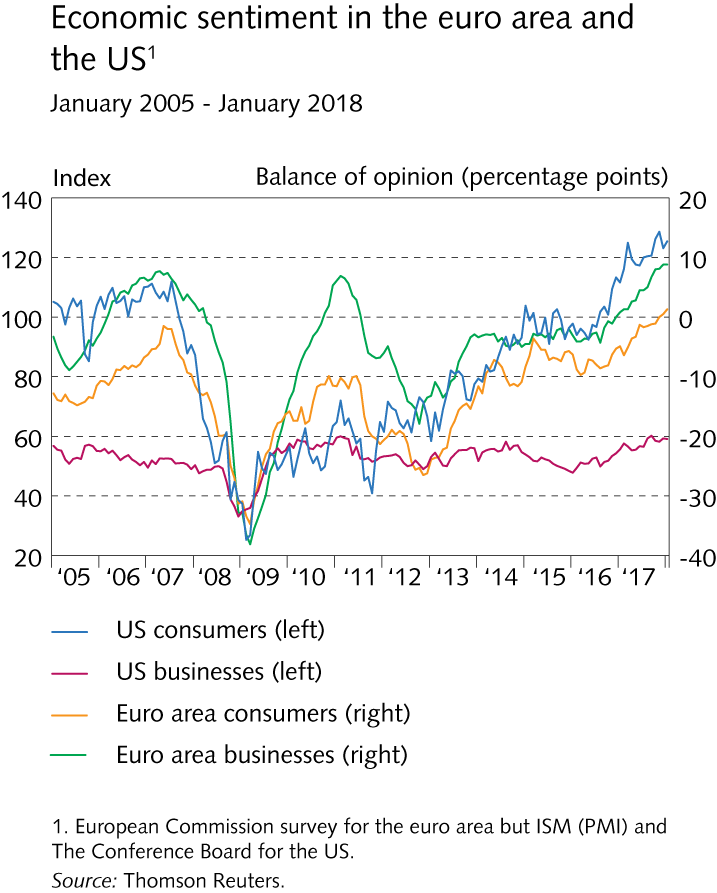 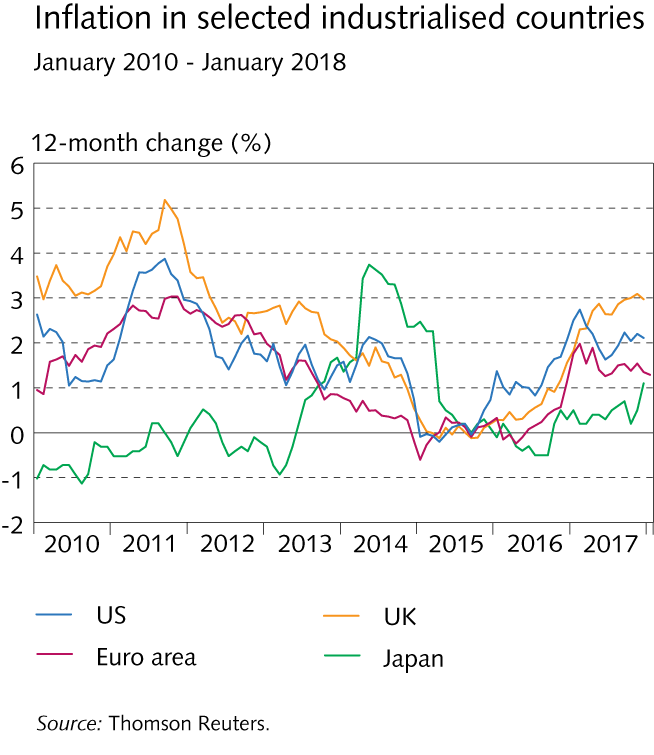 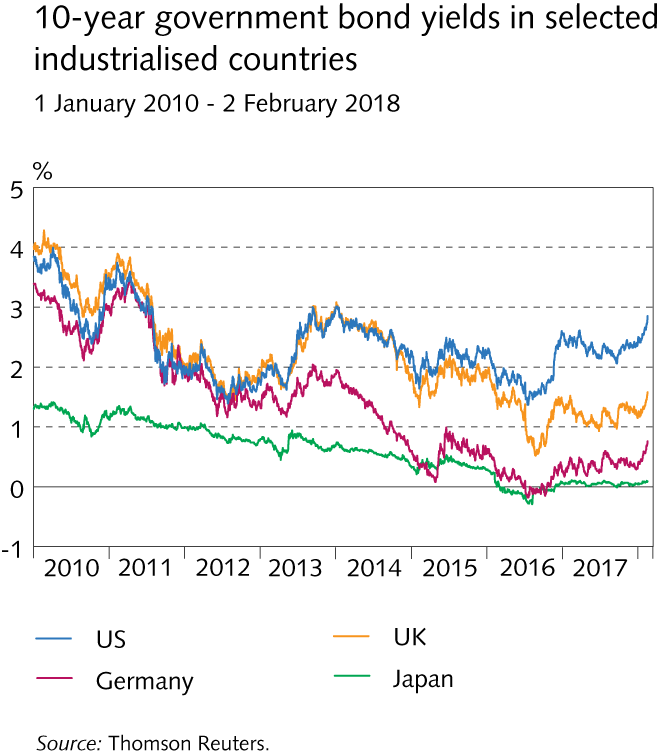 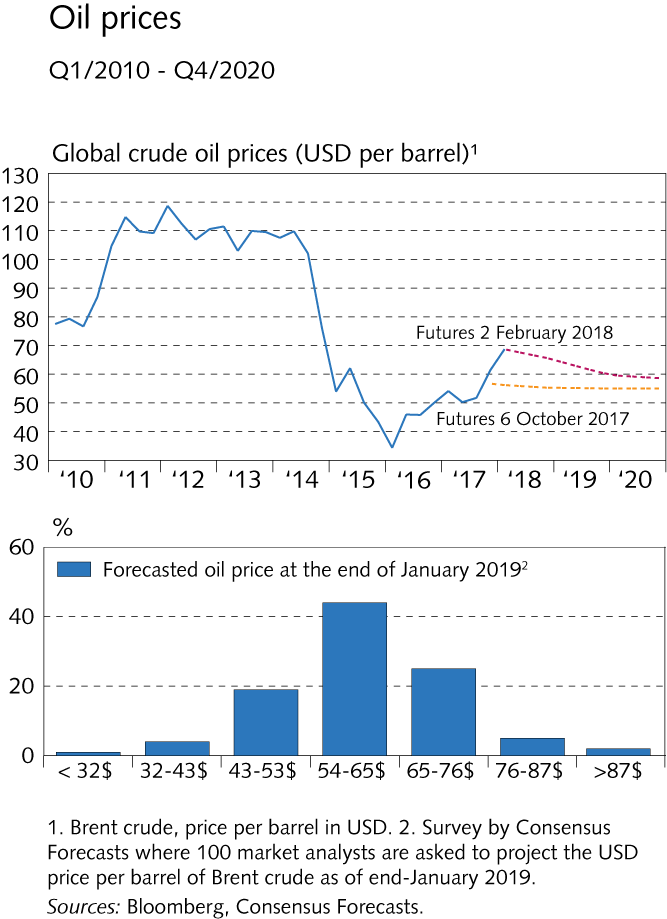 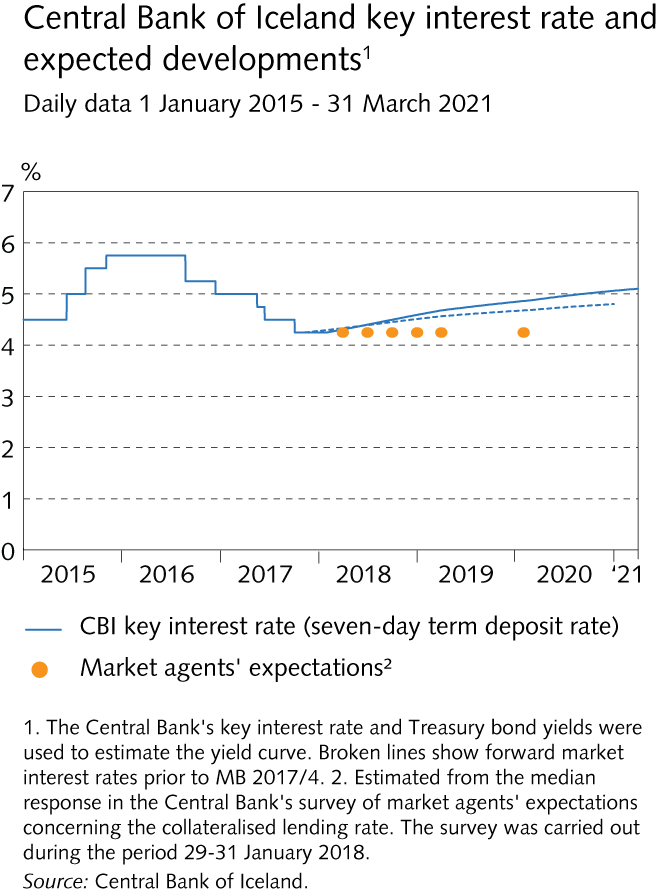 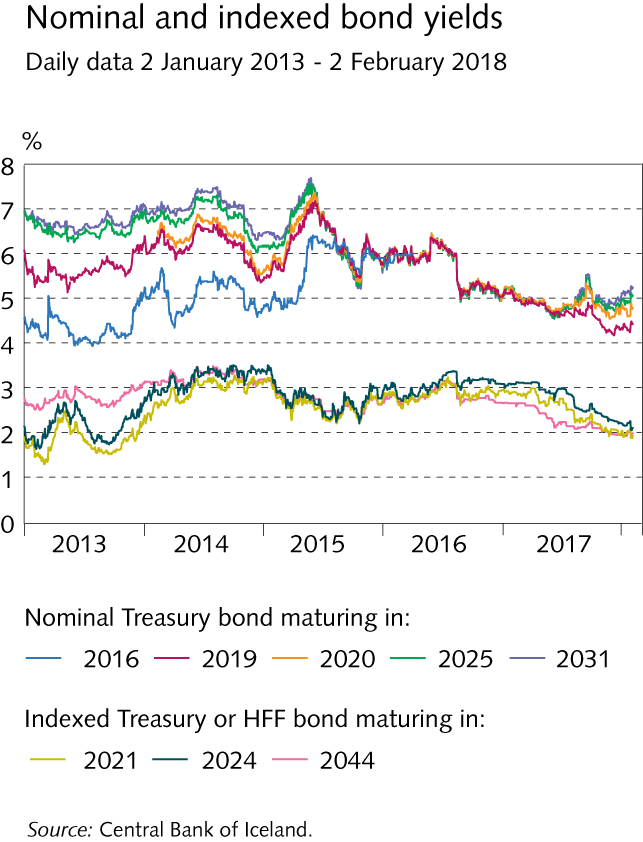 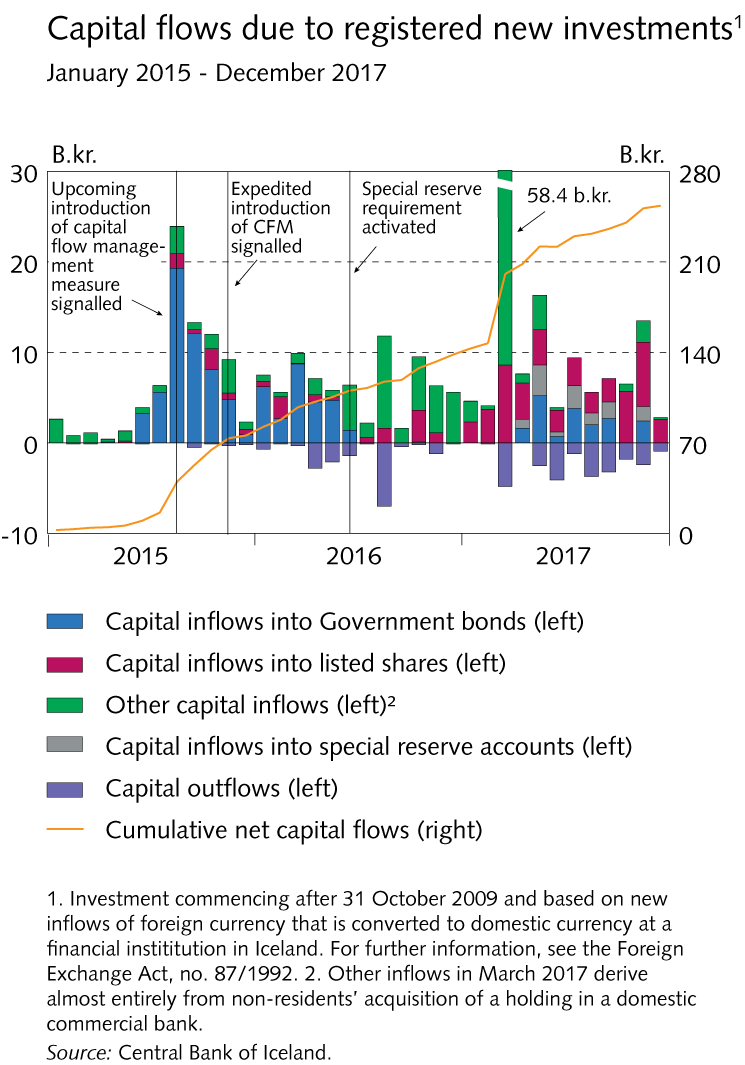 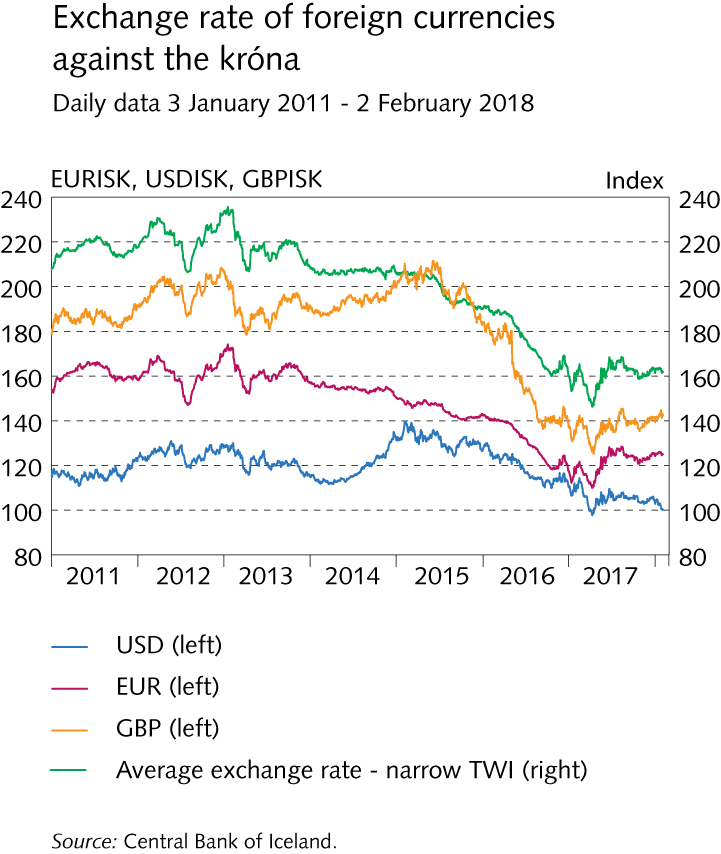 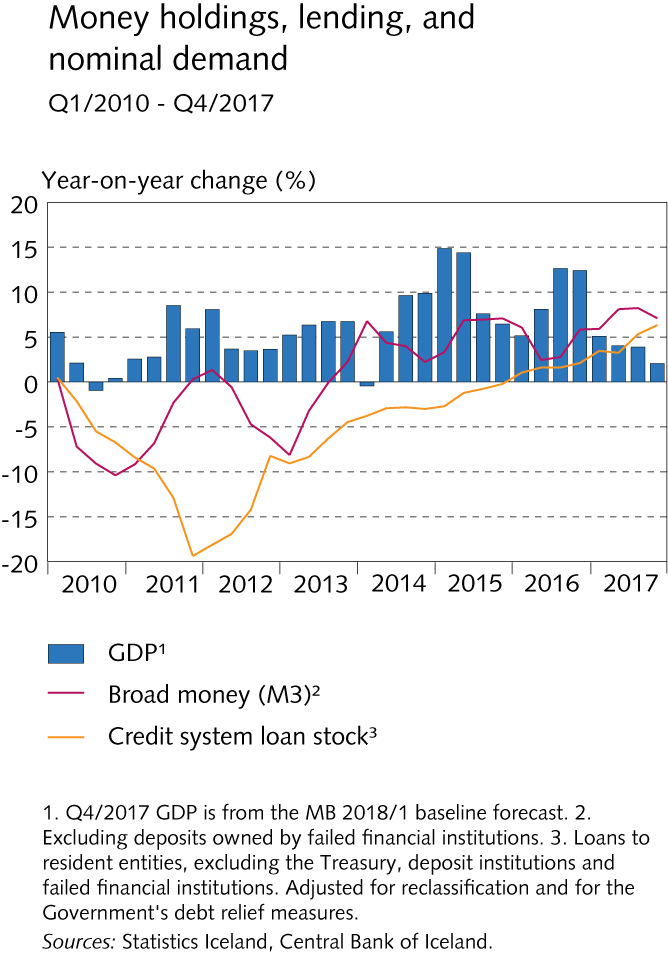 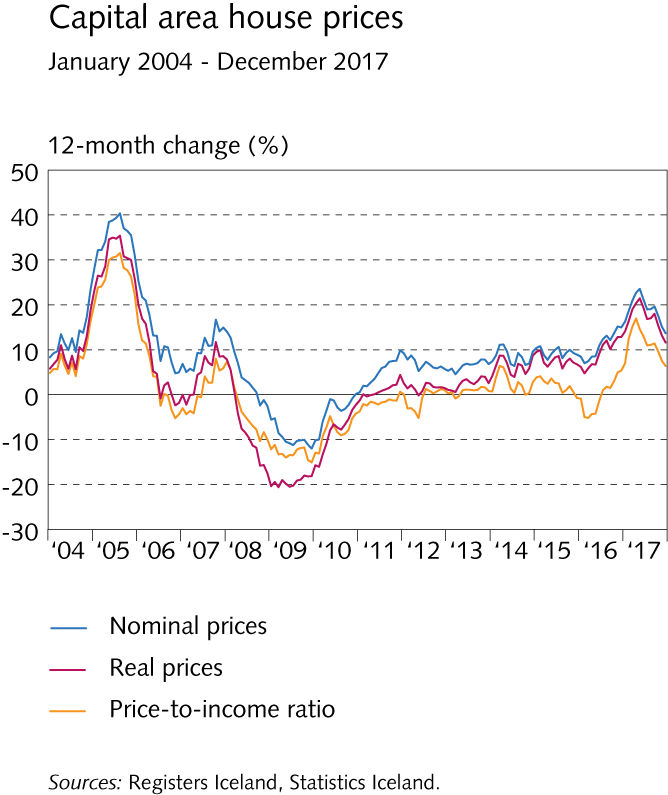 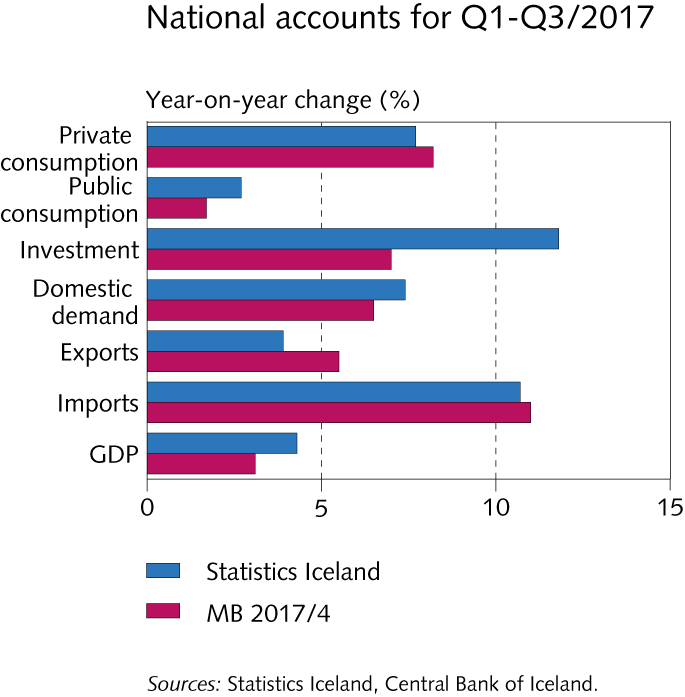 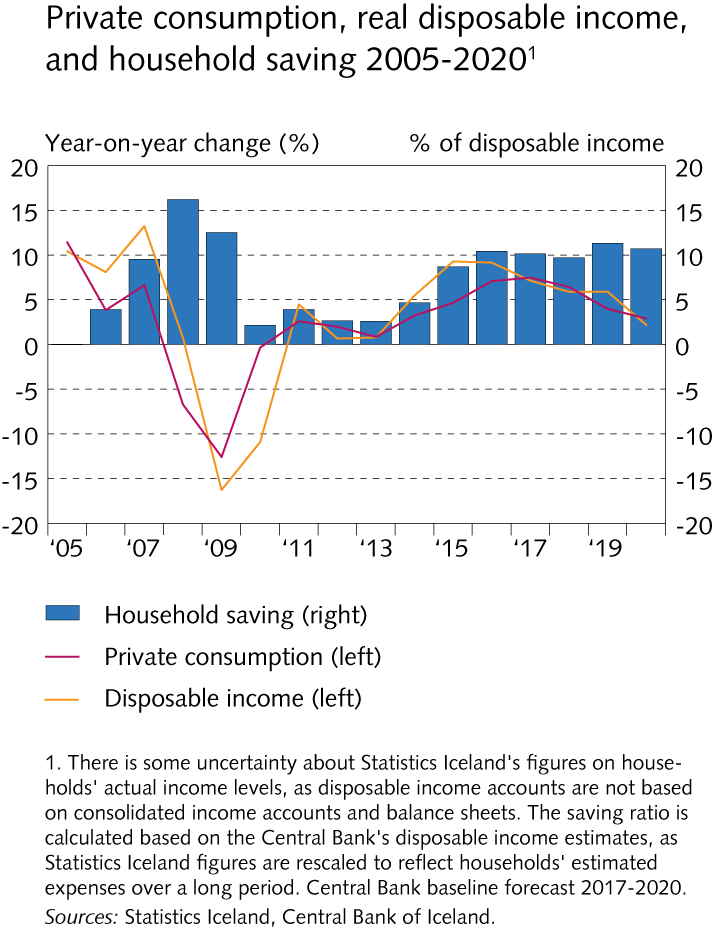 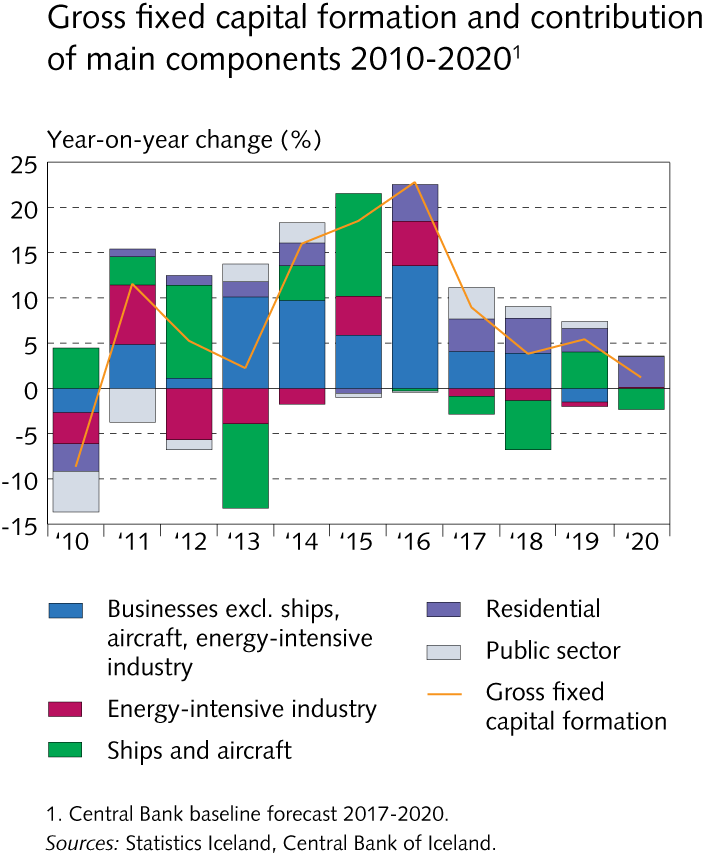 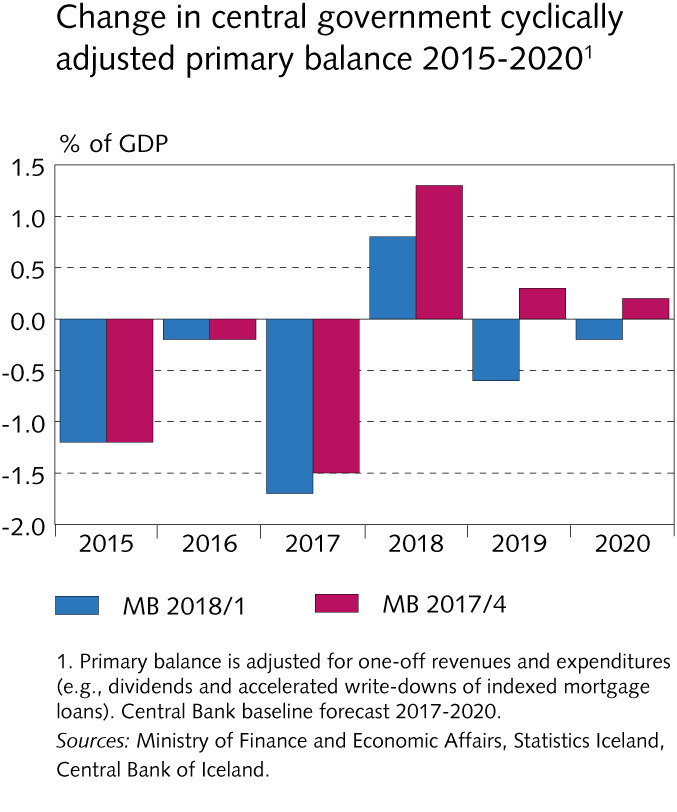 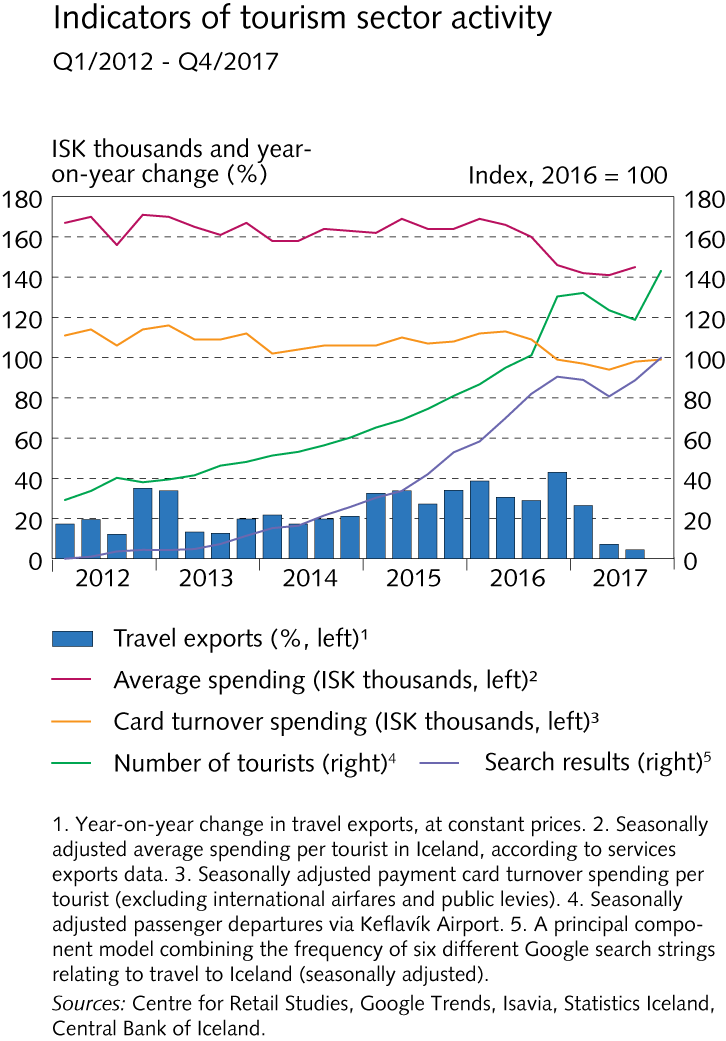 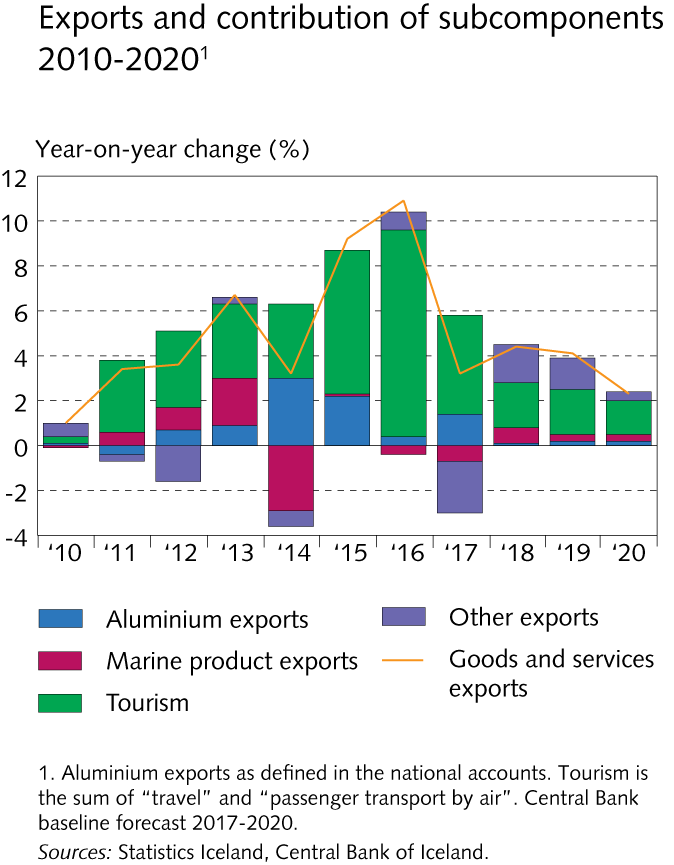 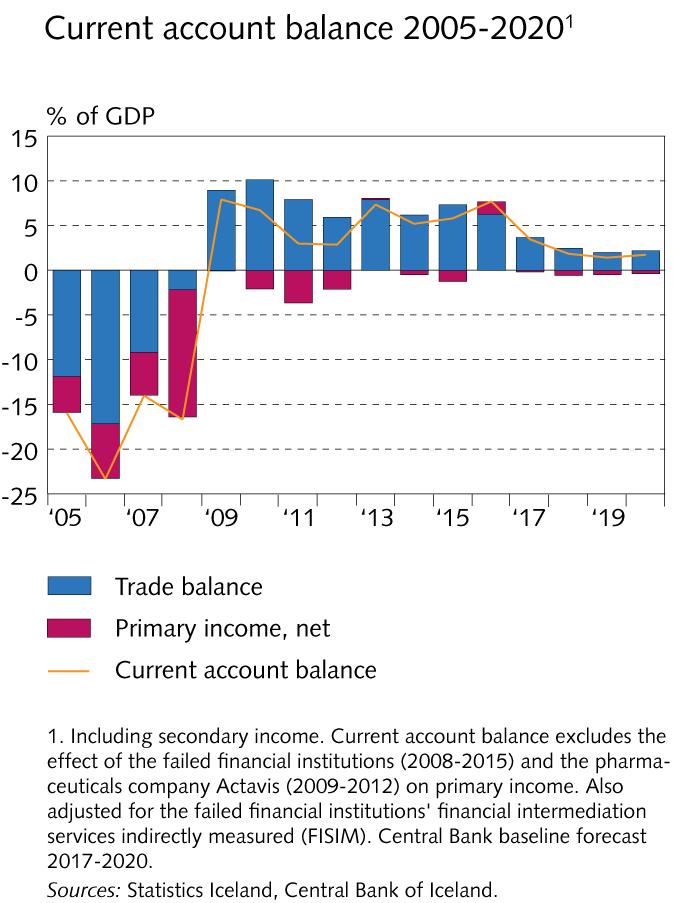 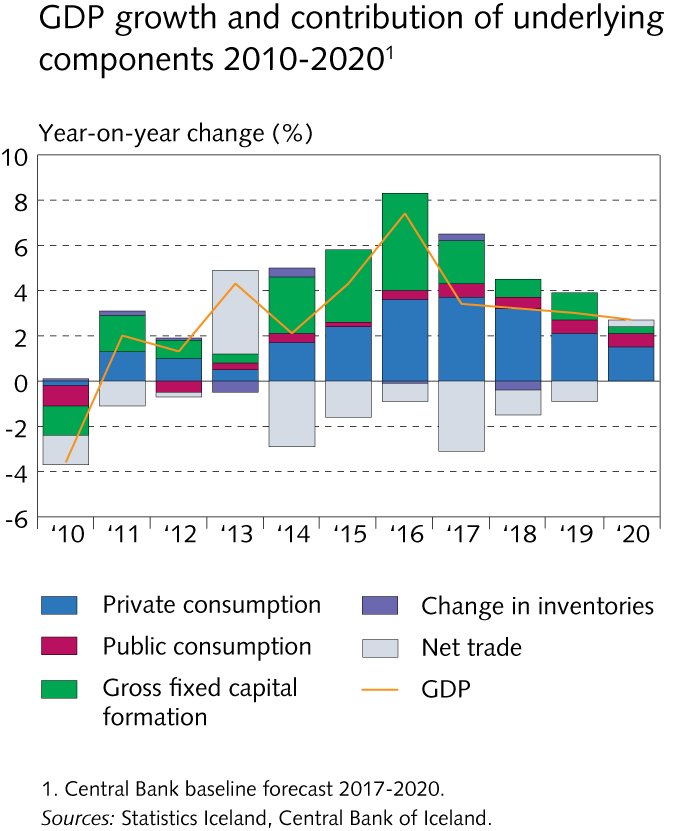 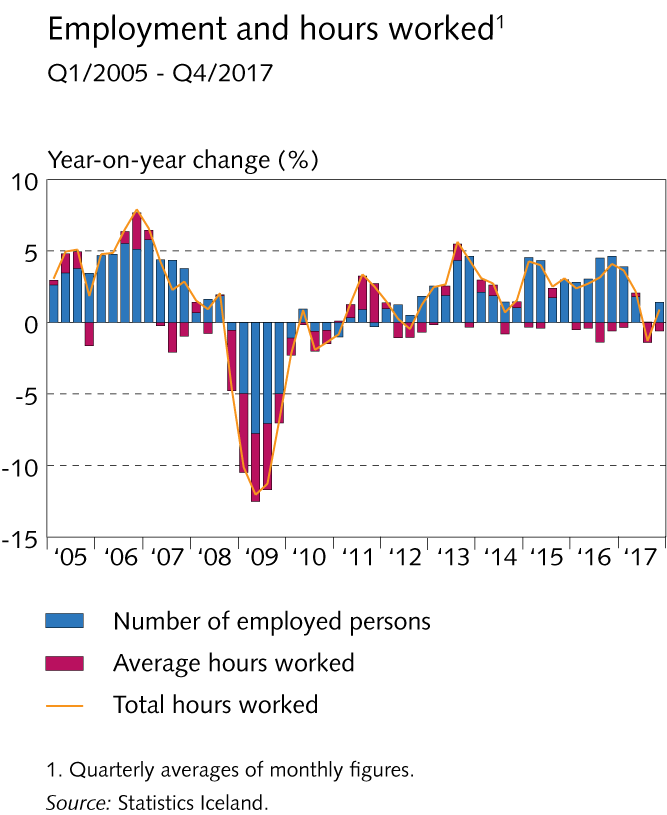 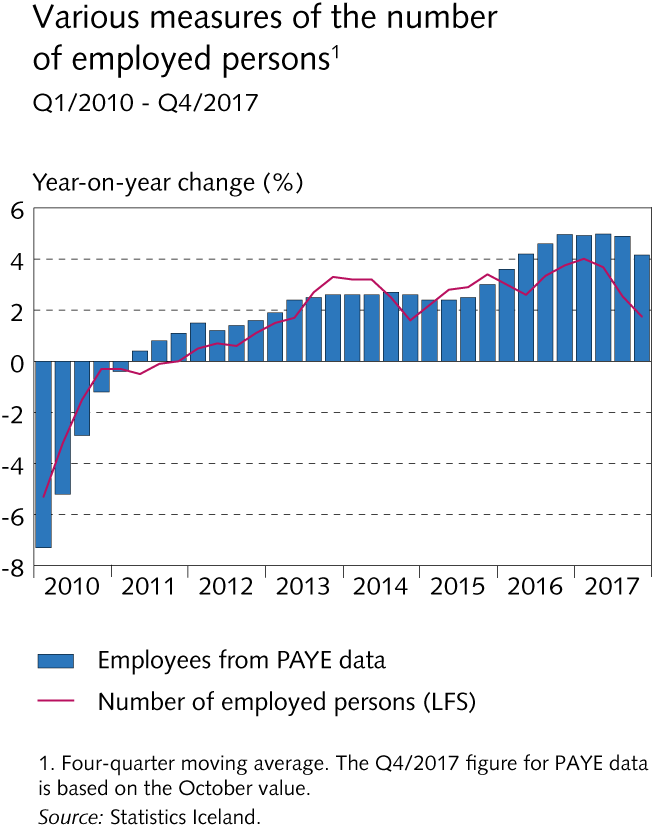 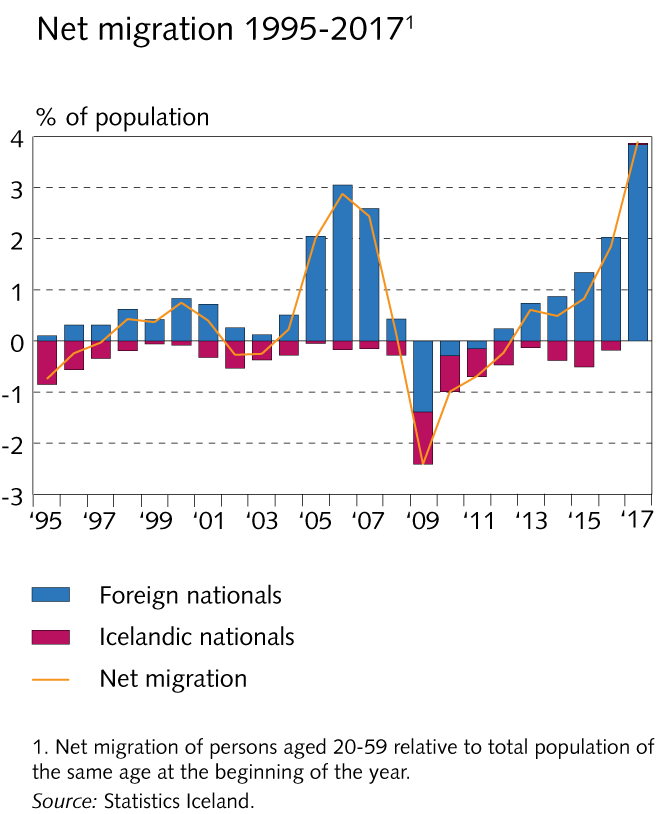 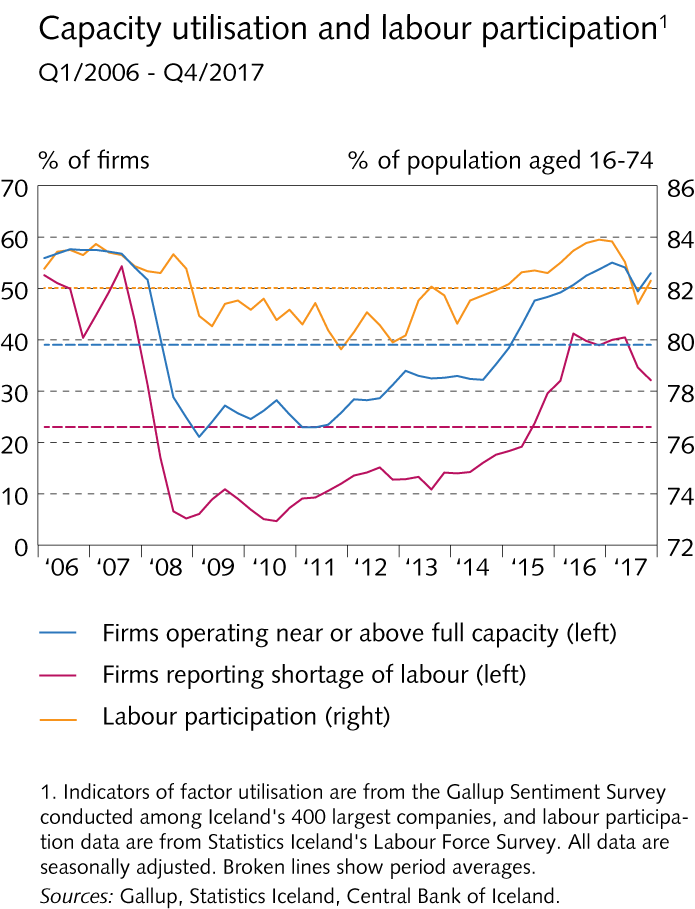 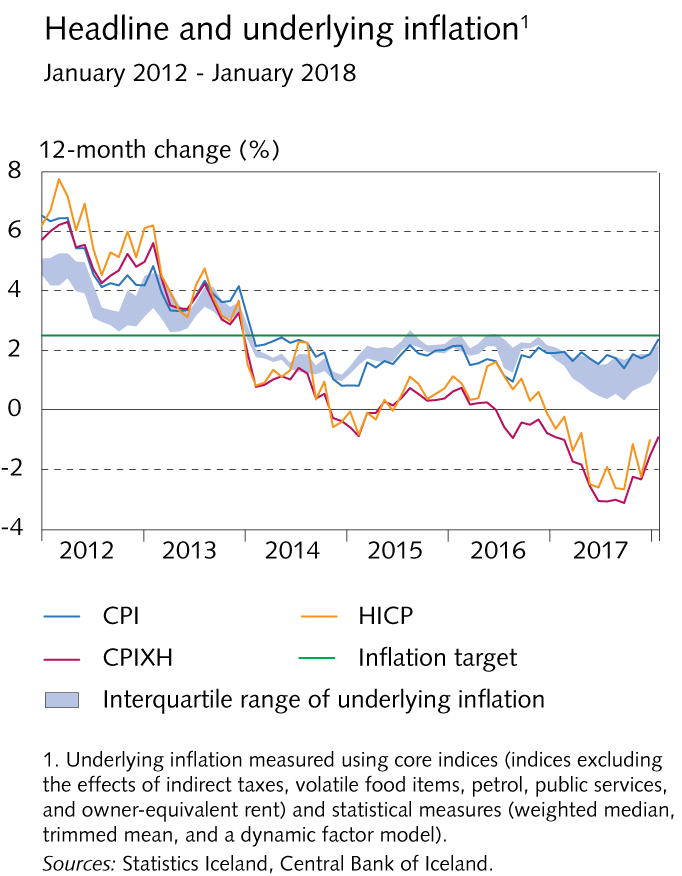 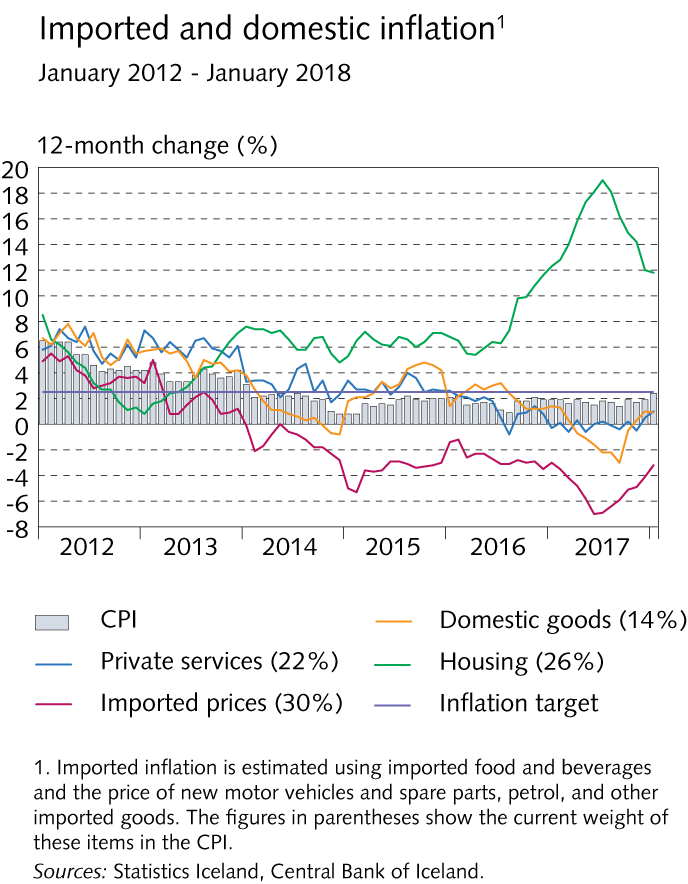 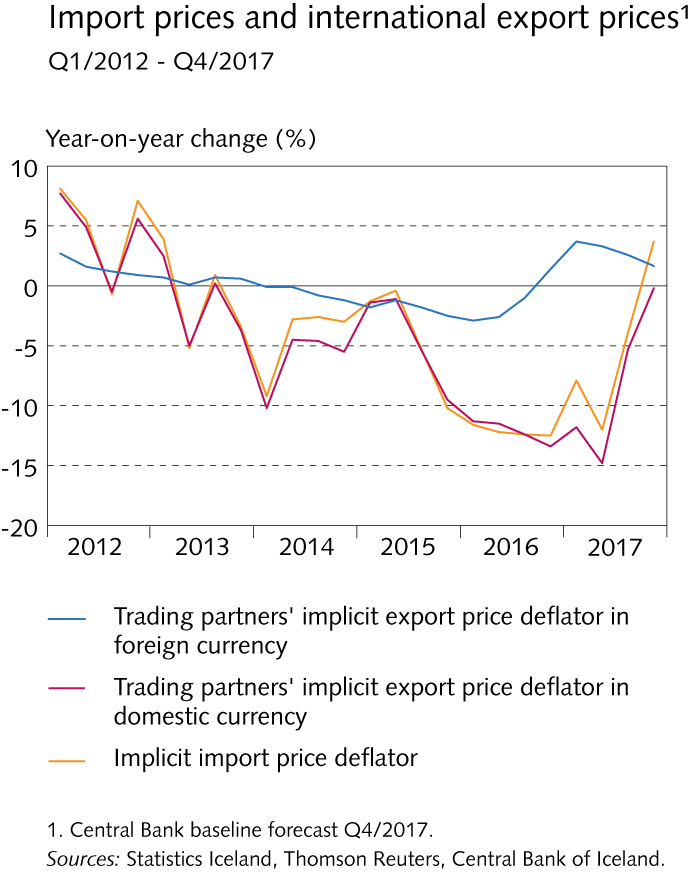 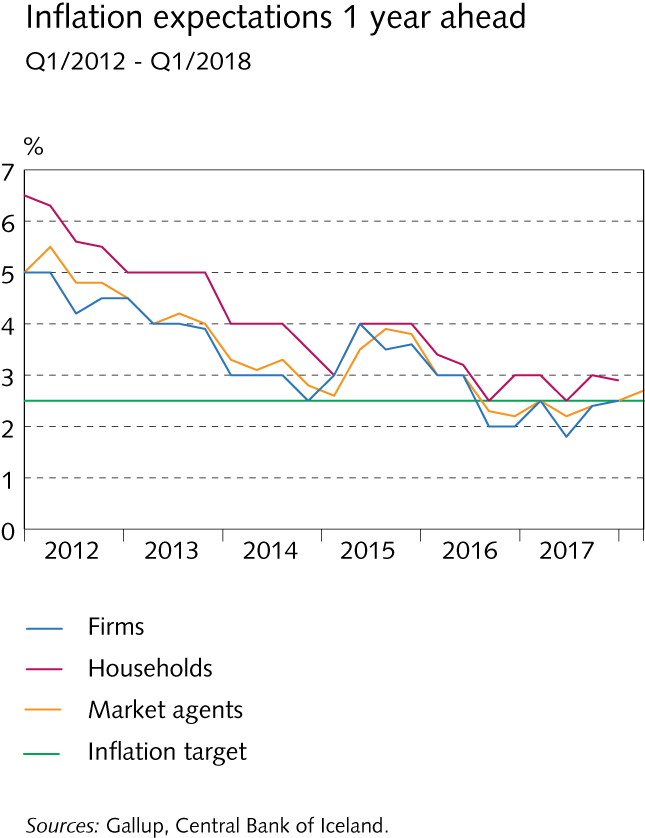 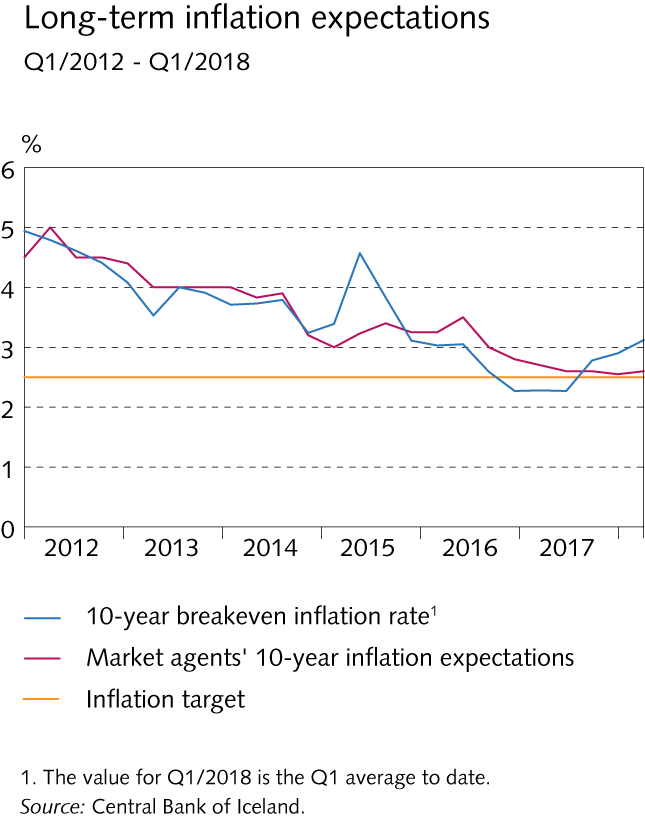 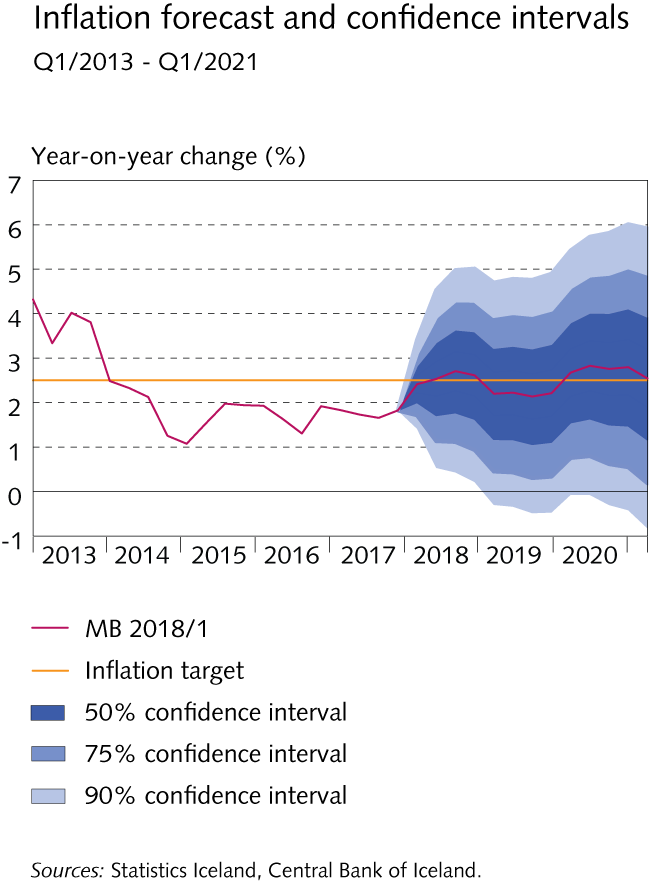 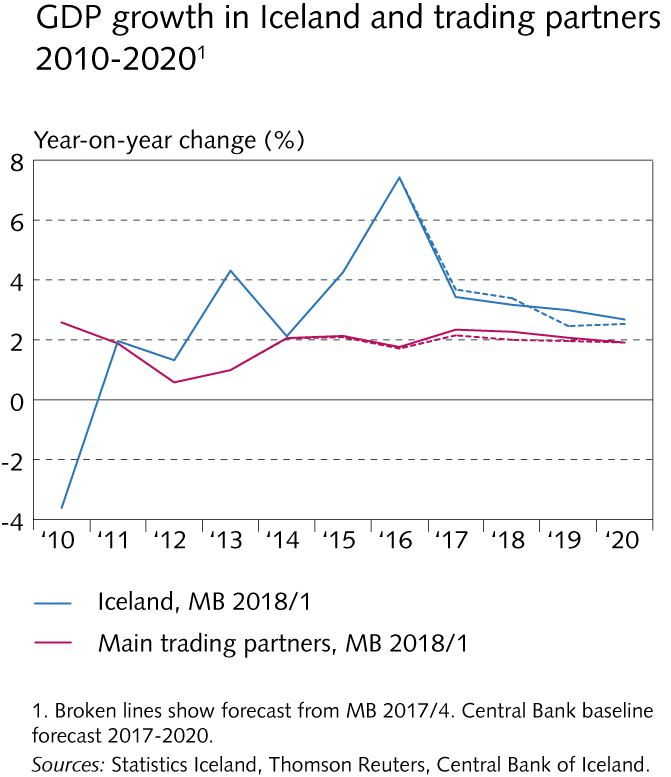 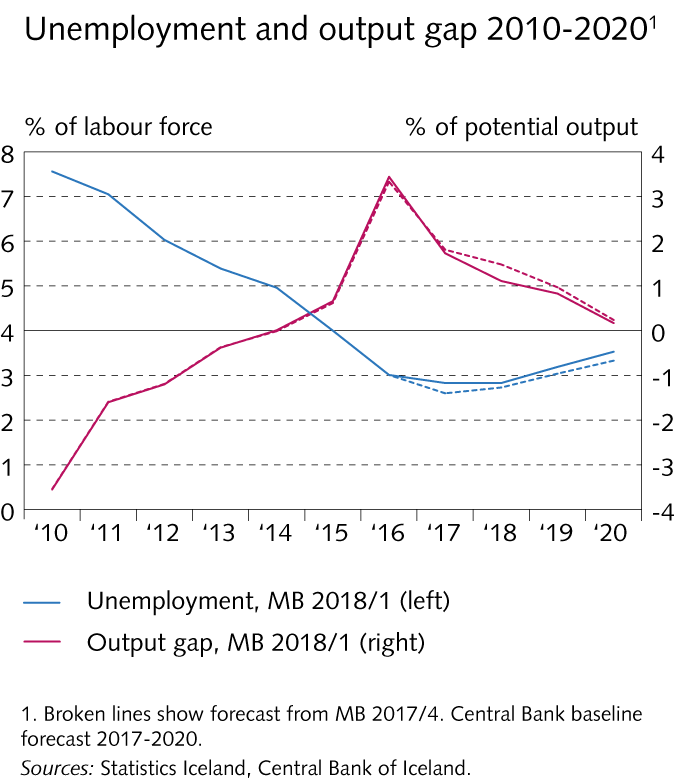 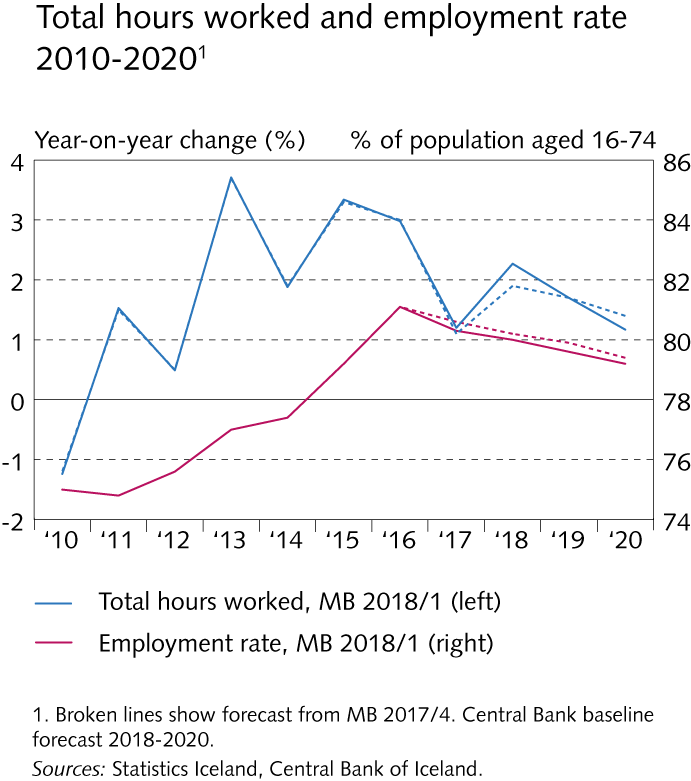 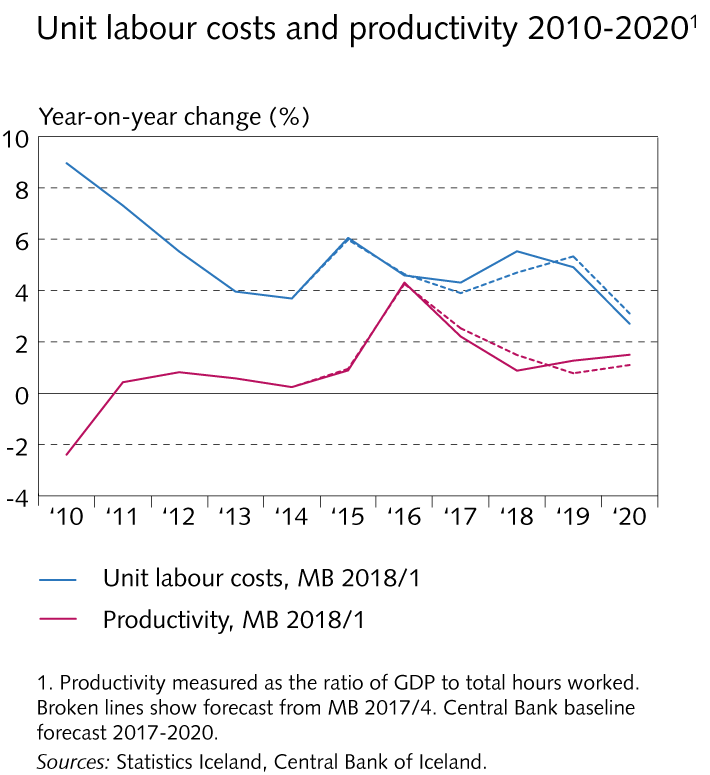 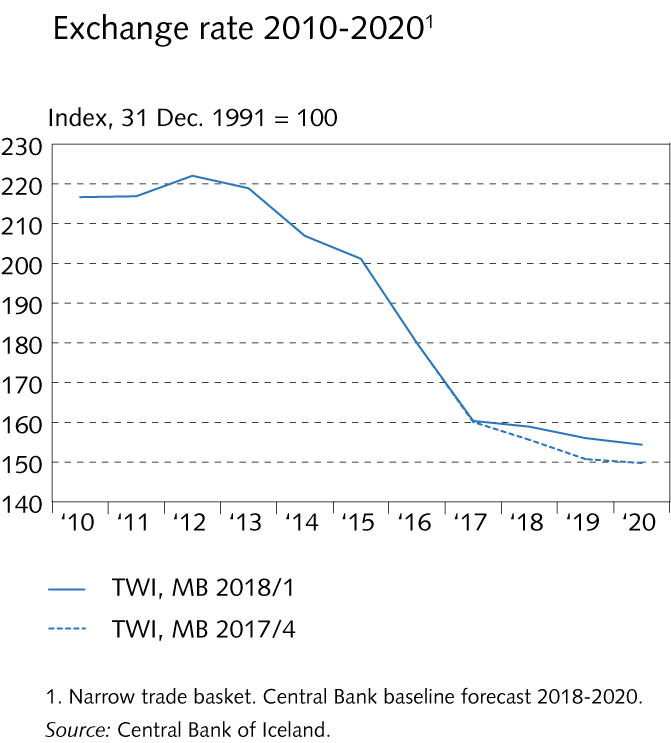 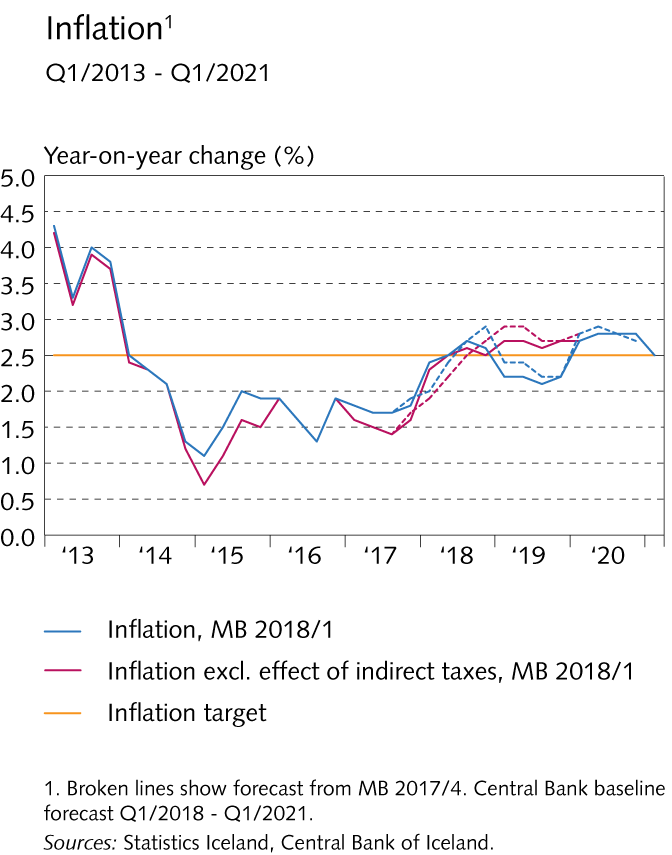